More LSH
Application: Entity ResolutionApplication: Similar News ArticlesDistance MeasuresLS Families of Hash FunctionsLSH for Cosine Distance
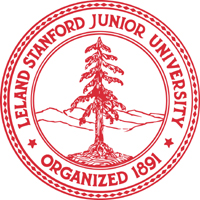 Jeffrey D. Ullman
Stanford University
Entity Resolution
Similarity of RecordsA Simple Bucketing ProcessValidating the Results
[Speaker Notes: Now, we’re ready to learn and apply the idea of locality sensitive hashing.  We’re going to do this first for the special case of minhash signatures, and later see the general LSH idea.

First, let’s remember where we’ve gotten so far.  We converted documents to sets of shingles, and then we converted the –presumably large – sets of shingles to short signatures consisting of vectors of integers.  We can compare two signatures and estimate quite closely the Jaccard similarity of their underlying sets.  Since the signatures are relatively short, we can fit many of them into main memory at once, and thus compare many different pairs of signatures without having to spend the time needed to read each signature from disk many times.]
Entity Resolution
The entity-resolution problem is to examine a collection of records and determine which refer to the same entity.
Entities could be people, events, etc.
Typically, we want to merge records if their values in corresponding fields are similar.
3
[Speaker Notes: Our first example of using LSH concerns a problem called entity resolution.

In this kind of problem, we are given a collection of records.  Each record provides some information about an entity.  Typically, entities are people, but they could be companies, physical locations, events, or any number of things.  The entity-resolution problem is to determine which sets of records refer to the same person, and to merge these records into one record that tells everything about that entity.

The problem is way more complicated than it looks.  For example, it is typical that records about people include the name of the person, so it looks like it should be no problem at all to group them into sets that represent the same individual.   But in a large collection of records, there will be people with the same name, so grouping by name will merge records for different people.  Worse, the same person may have their name written in different ways in different records.  Some records will have their middle initial, others not.  A person’s nickname may appear in one place and their formal name in another, like Sue and Susan.  And of course misspellings occur, which makes names look different even if they are intended to be identical.

We often can compensate for these discrepancies by using other information in the records.  For example, two records may have similar names, but identical phone numbers or identical addresses.  That’s when the problem becomes really interesting.]
Matching Customer Records
I once took a consulting job solving the following problem:
Company A agreed to solicit customers for Company B, for a fee.
They then argued over how many customers.
Neither recorded exactly which customers were involved.
4
[Speaker Notes: I’m going to tell you a real story of how I used LSH to get a big consulting fee.  After I retired from Stanford, I took a job consulting for some lawyers.

Click 1
They were dealing with a lawsuit involving two companies that I’ll call A and B.  Company B had a service, and company A agreed to use its customer base to find customers for company B.

Click 2
But the companies took to squabbling, and the deal was eventually cancelled.  Since B was still serving many of the customers that A had sent them, A was owed fees for those customers, and sued to get those fees.

Click 3
Unfortunately, neither company had bothered to modify their records to indicate whether a customer had been part of this deal.  A could have created a record “we sent this guy to B,” and B could have added a bit to their records saying “this guy came from A.”  But neither did.  So they had to pay me to figure out how many customers appeared in the databases of both companies.]
Customer Records – (2)
Each company had about 1 million records describing customers that might have been sent from A to B.
Records had name, address, and phone, but for various reasons, they could be different for the same person.
E.g., misspellings, but there are many sources of error.
5
[Speaker Notes: To set the scale of the problem, each company had about a million records that might represent a customer that A had provided to B.  That’s a tiny database by today’s standards.  But notice that there are a trillion pairs of records, one from A and one from B, that might be the same person.  It is way too expensive to examine and evaluate a trillion pairs of records.

Click 1
Each record, from either company, had a name, address, and phone number.  But often these were different, even for the same person.  In addition to typos, and the sorts of variations in name we discussed earlier, there were many other sources of difference.  People would move and tell one company their new address but not the other.  Area codes would change, even though the rest of your phone number remained the same.  People would get married and change their name.  In all these cases, one company might track the change and the other not.]
Customer Records – (3)
Problem: (1 million)2 is too many pairs of records to score.
Solution: A simple LSH.
Three hash functions: exact values of name, address, phone.
Compare iff records are identical in at least one.
Misses similar records with a small differences in all three fields.
6
[Speaker Notes: As I mentioned, we can’t afford to score all trillion pairs of records.

Click 1
So I devised a really simple form of locality-sensitive hashing to focus on the likely matches.

Click 2
We used exactly three hash functions.  One had a bucket for each possible name.  The second had a bucket for each possible address, and the third had a bucket for each possible phone number.

Click 3
The candidate pairs were those placed in the same bucket by at least one of these hash functions.  That is, a pair of records was a candidate pair if and only if they agreed exactly in at least one of the three fields.

Click 4
Did we lose some pairs?  Surely we did, because their would be some pairs of records that had small differences in each of the three fields, and these would never become candidates for scoring.  We actually did a hand sampling of records and estimate that there were 2500 pairs of records that we missed.  That’s not bad compared with the 180,000 that we found.  And finding those extra 2500 would probably have cost more than they were worth to either company.]
Customer Records – (4)
Design a measure (“score ”) of how similar records are:
E.g., deduct points for small misspellings (“Jeffrey” vs. “Jeffery”) or same phone with different area code.
Score all pairs of records that the LSH scheme identified as candidates; report high scores as matches.
7
[Speaker Notes: Our first step was to devise a measure of how similar records were.  We gave 100 points each for identical names, addresses, and phone numbers, so 300 was the top score.  Interestingly, only 7000 pairs of records received this top score, although we identified over 180.000 pairs that were very likely the same persons.

Click 1
Then, we penalized differences in these three fields.   Completely different names, addresses, or phones got 0 score, but small changes gave scores close to 100.  For example, if the last names were the same but there was a small spelling difference in the first names, like this (POINT), the score for the name would be 90.  If the last names were the same but the first names completely different, the score for name would be 50.

Click 2
We scored all candidate pairs of records, and reported those pairs that were above a certain threshold as matches.  One of the subtle points is how we set the threshold without knowing ground truth – that is, which pairs of records really were created for the same individuals.  Notice that this is not a job you can do with machine learning, because there is no training set available.  We’ll talk about that soon.]
Aside: Hashing Names, Etc.
Problem: How do we hash strings such as names so there is one bucket for each string?
Answer: Sort the strings instead.
Another option was to use a few million buckets, and deal with buckets that contain several different strings.
8
[Speaker Notes: You may have been puzzled by my remark that we hashed to one bucket for each possible name, since there are, in principle an infinite number of possible names.

Click 1
But we didn’t really hash to buckets.  Rather, we sorted the records by name.  Then, records with identical names appear consecutively in the list, and we can score each pair with identical names.  After that, we resorted by address and did the same thing with records that had identical addresses.  Finally, we repeated the process but sorting by phone number.

Click 2
But we should observe that another approach was to follow the strategy we used when we did LSH for signatures.  We could hash to, say, several million buckets and compare all pairs of records within one bucket.  That would sometimes cause us to look at pairs of records with different names that happened to hash to the same bucket, but if the number of buckets is much larger than the number of different names that actually appeared in the data, then the probability of collisions like this is very low.]
Aside: Validation of Results
We were able to tell what values of the scoring function were reliable in an interesting way.
Identical records had an average creation-date difference of 10 days.
We only looked for records created within 90 days of each other, so bogus matches had a 45-day average difference in creation dates.
9
[Speaker Notes: Remember that we scored each candidate pair of records.  But suppose a pair gets a score like 200 out of 300, indicating a good deal of similarity, but not perfect similarity.  Do these records represent the same person?  Turns out a score of 200 made it very likely that the records represented the same person, but how could we tell for sure?  We devised a way to calculate the probability that records with a score x represented the same person, and it’s worth telling about because it can be used in other circumstances as well, even though the data we used was very specific to the problem at hand.

Click 1
First, remember there is a gold standard – 7000 pairs of identical records that we could assume represented the same persons.  For these pairs we looked at the creation dates at companies A and B.  It turns out that there was a 10-day lag, on average, between the time the record was created by company A and the time that the same person went to company B to begin their service.

Click 2
On the other hand, in order to reduce further the pairs of records we needed to score, we only looked at pairs of records where the A-record was created between 0 and 90 days before the B-record.  Now if you take a random A-record and a random B-record where the A-record happens to have been created between 0 and 90 days before the B-record, you will get an average delay of 45 days.  These records are almost certain to represent different people, because they were chosen at random.]
Validation – (2)
By looking at the pool of matches with a fixed score, we could compute the average time-difference, say x, and deduce that fraction    (45-x)/35 of them were valid matches.
Alas, the lawyers didn’t think the jury would understand.
10
[Speaker Notes: So let’s look at a pool of matches, say those with score 200.  Some will be valid matches, and their average difference in creation dates will be 10.  Others will be false matches, and they will have an average difference in creation dates of 45.  Suppose that within this pool, the average difference is x.  A little math tells you that the fraction of matches that are valid is 45 minus x, all divided by 35.  for example, if x=10, then this fraction is 1, which makes sense, since 10 is the difference that the gold standard provides.  If x=20, then we would expect that 5/7th of the matches are valid.  That makes sense.  5/7th of the matches will have an average difference of 10, and 2/7th of them will have an average difference of 45, so the weighted average of the averages is 20.

Click 1
So we tried to convince the lawyers that they should go into court with a claim of a fraction of each of the pools that had average delays less than 45, even though we couldn’t tell which pairs in each pool were valid and which were not.  But the lawyers told us not to even try, because no judge or jury would understand the argument.  But you understand it, don’t you?]
Validation – Generalized
Any field not used in the LSH could have been used to validate, provided corresponding values were closer for true matches than false.
Example: if records had a height field, we would expect true matches to be close, false matches to have the average difference for random people.
11
[Speaker Notes: While we used the creation-date field in records, the idea generalizes to use any field that was not involved in the locality-sensitive hashing.  All we need to know is that the value in this field will be closer when the records represent the same entity than when they represent different entities.  That should be the case almost always.

Click 1
For a concrete example, suppose records represent individuals, and they have a height field.  We can assume that if the records represent the same person, the average difference in heights will be 0.  Or perhaps more precisely, the difference will be the average measurement error, which we can determine if we have some gold standard of records that we know represent the same person.  This difference substitutes for the difference 10 days in our example.

But if two records represent different people, then the average height difference will be the average difference for random people.  We can determine this difference by picking a relatively small number of pairs of records at random and determining the difference in heights in those two records.  This difference plays the role of 45 in our example. (END OF DISCUSSION OF ENT. RES.)]
Similar News Articles
A New Way of ShinglingBucketing by Length
[Speaker Notes: Now, we’re ready to learn and apply the idea of locality sensitive hashing.  We’re going to do this first for the special case of minhash signatures, and later see the general LSH idea.

First, let’s remember where we’ve gotten so far.  We converted documents to sets of shingles, and then we converted the –presumably large – sets of shingles to short signatures consisting of vectors of integers.  We can compare two signatures and estimate quite closely the Jaccard similarity of their underlying sets.  Since the signatures are relatively short, we can fit many of them into main memory at once, and thus compare many different pairs of signatures without having to spend the time needed to read each signature from disk many times.]
Application: Same News Article
The Political-Science Dept. at Stanford asked a team from CS to help them with the problem of identifying duplicate, on-line news articles.
Problem: the same article, say from the Associated Press, appears on the Web site of many newspapers, but looks quite different.
13
[Speaker Notes: We turn to the third interesting variant of LSH with another true story.  A while ago, a group of political scientists at Stanford asked for help from the CS Dept. in going through a large repository of news articles to identify those that were essentially duplicates.  The problem was that many articles really came from the same source, but they can look quite different when published on the Web site of different news services.  They wanted to group Web pages whose underlying articles were the same or similar.

This, by the way, is the same problem faced every day by services such as Google News, although they do the grouping day-by-day, rather than once and for all.]
News Articles – (2)
Each newspaper surrounds the text of the article with:
It’s own logo and text.
Ads.
Perhaps links to other articles.
A newspaper may also “crop” the article (delete parts).
14
[Speaker Notes: Identifying the same underlying article is tricky, because each news source creates a page from the article that has unique elements on that page.

Click 1
For example, they will put the newspaper’s name and other text elements at the top.

Click 2
There will be links to ads on the page.

Click 3
It is common for one site to include links to related or interesting stories on its own site.

Click 4
In addition, it is common for a site not to place the entire article on its pages, especially if the article is long.  They will leave off the paragraphs at the end or even delete other paragraphs that the editor finds less relevant.]
News Articles – (3)
The team came up with its own solution, that included shingling, but not minhashing or LSH.
A special way of shingling that appears quite good for this application.
LSH substitute: candidates are articles of similar length.
15
[Speaker Notes: The CS team had not heard of locality-sensitive hashing or minhashing.

Click 1
However, they invented a form of shingling that is probably better than the standard approach we covered, for Web pages of the type we just described.

Click 2
And they invented a simple substitute for LSH that worked adequately well for the scale of problem they were looking at.  They partitioned the pages into groups of similar length, and they only compared pages in the same group or nearby groups.]
Enter LSH
I told them the story of minhashing + LSH.
They implemented it and found it faster for similarities below 80%.
Aside: That’s no surprise.  When the similarity threshold is high, there are better methods – see Sect. 3.9 of MMDS and/or YouTube videos 8-4, 8-5, and 8-6.
16
[Speaker Notes: After they had done all this, we happened to be talking in the hall, and I mentioned minhashing and LSH.

Click 1
They implemented these algorithms on that data, and they found that minhashing + LSH was better as long as the similarity threshold was less than 80%.

Click 2
Actually, that is consistent with what is known. When you are looking for very high Jaccard similarities, like 80 or 90 percent, then there are indeed more efficient algorithms, and we are going to cover those before we leave the topic.]
Enter LSH – (2)
Their first attempt at minhashing was very inefficient.
They were unaware of the importance of doing the minhashing row-by-row.
Since their data was column-by-column, they needed to sort once before minhashing.
17
[Speaker Notes: Interestingly, the first time they implemented minhashing, they got it wrong and decided that the method was terrible.

Click 1
But the problem was that I forgot to remind them to do the minhashing row by row, where you compute the hash value for each row number once and for all, rather than once for each column.  Remember, that the rows correspond to the shingles and the columns to the Web pages.

Click 2
Since their data was naturally stored by columns – that is, by Web pages – they needed to sort their set of shingle-Web-page pairs to organize them by row, that is, by shingle.  Once they did that, they got the positive results I mentioned on the previous slide.]
Specialized Shingling Technique
The team observed that news articles have a lot of stop words, while ads do not.
“Buy Sudzo” vs.  “I recommend that you buy Sudzo for your laundry.”
They defined a shingle to be a stop word and the next two following words.
18
[Speaker Notes: Before leaving this topic. Let me tell you about the way these guys shingled Web pages containing news articles.

Click 1
Their key observation was that they needed to give more weight to the articles themselves than to the ads and other elements surrounding the article.  That is, they did not want to identify as similar two articles from the same newspaper, with the same ads and other elements, but different underlying stories.  Their trick was based on “stop words,” the common little words that we need in order to construct sentences properly, but that do not convey much meaning.  Typically, the set of stop words includes things like “and”, “the”, “to”, and so on.   Usually, when analyzing text, we ignore stop words because they don’t tell us anything about the subject matter.  But here, the key observation was that the stop words tell us whether we are looking at the news article, from which we WANT to take our shingles, or ads or other peripheral matter from which we do not want to take shingles.

Click 2
For example, ordinary prose would say something like “I recommend that you buy Sudzo for your laundry.”  The likely stop words are shown in orange (POINT).   But in an ad, we would just find something abbreviated like “Buy Sudzo,” which has no stop words at all.

Click 3
So they defined a shingle to be a stop word followed by the next two words in the sentence, stop words or not.  Thus, in the sentence on the slide, one shingle would be “I recommend that” (POINT), the next would be “that you buy” (POINT), and so on.  Notice that there are relatively few shingles, and it is not guaranteed that each word is part of even one shingle.]
Why it Works
By requiring each shingle to have a stop word, they biased the mapping from documents to shingles so it picked more shingles from the article than from the ads.
Pages with the same article, but different ads, have higher Jaccard similarity than those with the same ads, different articles.
19
[Speaker Notes: The reason this notion of “shingle” makes sense is that it biases the set of shingles for a page in favor of the news article.  That is, suppose for simplicity that all pages are half news article and half ads, if you count by number of characters.  If we have a second page with the same article but different ads, we find that most of the shingles for both pages come from the article, because that’s where the stop words are.  So these two pages have almost all the same shingles, and therefore have very high Jaccard similarity.

Now consider two pages with the same ads and different articles.  These will have low Jaccard similarity, because again most of their shingles come from the articles, and these shingles would be mostly different for the two articles.]
Distance Measures
Triangle InequalityEuclidean DistanceCosine DistanceJaccard DistanceEdit Distance
Distance Measures
Generalized LSH is based on some kind of “distance” between points.
Similar points are “close.”
Example: Jaccard similarity is not a distance; 1 minus Jaccard similarity is.
21
[Speaker Notes: We’ll begin by introducing the distance measures we need, and we start with the formal notion of a distance measure.

Click 1
A distance between points in some abstract space is intended to measure closeness, or similarity of the points.  The lower the distance, the closer the points, and the MORE similar they are.

Click 2
Notice that Jaccard similarity is the opposite of what we mean by distance.  Jaccard similarity is higher for similar sets than for dissimilar sets, while a distance measure would have their distance be lower.  It turns out that 1 minus the Jaccard similarity is a suitable distance measure.

Click 3
To start, we see two different kinds of distance measures: Euclidean and non-Euclidean.]
Axioms of a Distance Measure
d  is a distance measure if it is a function from pairs of points to real numbers such that:
d(x,y) > 0. 
d(x,y) = 0 iff x = y.
d(x,y) = d(y,x).
d(x,y) < d(x,z) + d(z,y) (triangle inequality).
22
[Speaker Notes: A distance measure is a function from pairs of points in some space to real numbers.  This function has to satisfy four important properties.  

Click 1
First, it never has a negative value, although the value can be 0.

Click 2
But the value of a distance measure can be 0 under only one condition: that the two points to which it is applied are actually the same point.  Moreover, whenever applied to the same point x as both arguments, the value MUST be 0.

Click 3
The distance is symmetric.  That is, the distance from x to y is the same as the distance from y to x.

Click 4
And most importantly, the function must satisfy the triangle inequality.  That is, the distance from x to y cannot be greater than the sum of the distance going first from x to some other point z, and then from z to y.  We often see this idea in the observation that one side of a triangle cannot be longer than the sum of the lengths of the other two sides.]
Some Euclidean Distances
L2 norm: d(x,y) = square root of the sum of the squares of the differences between x  and y  in each dimension.
The most common notion of “distance.”
L1 norm: sum of the differences in each dimension.
Manhattan distance = distance if you had to travel along coordinates only.
23
[Speaker Notes: The most common Euclidean distance is the L2 norm, which is the square root of the sum of the squares of the distances between the two points x and y, measured in each dimension.

Click 1
Another common choice for Euclidean spaces is the L1-norm, or Manhattan distance.  If you’ve ever visited Manhattan in New York, you know that the streets are laid out in a grid.  You can’t walk directly between two points.  You need to first walk in one direction or dimension, say north-south, and then in the other direction, say east-west.  As a result, the L1 norm between points x and y is the sum of the distances between x and y along each dimension.]
Examples of Euclidean Distances
b = (9,8)
L2-norm:
dist(a,b) =
(42+32)
= 5
5
3
4
L1-norm:
dist(a,b) =
4+3 = 7
a = (5,5)
24
[Speaker Notes: Here is an example of two points “a” and b in the two-dimensional Euclidean space.  “a” is the point (5,5), and b is (9,8).  The difference between “a” and b in the horizontal dimension is 4 (POINT), and in the vertical direction it is 3 (POINT).

Click 1
Thus, the L1-norm, or Manhattan distance between “a” and b is 3+4, or 7 (POINT).

Click 2
On the other hand, the L2-norm is computed as follows.  We take the square of the distances 4 and 3 in each dimension, square them, and sum them (POINT).  Finally, we take the square root.  Since 4-squared is 16 and 3-squared is 9. their sum is 25, and the square root of that is 5.]
Question For Thought
People have defined Lr norms for any r, even fractional r.
What do these norms look like as r gets larger?
What if r approaches 0?
25
Some Non-Euclidean Distances
Jaccard distance for sets = 1 minus Jaccard similarity.
Cosine distance for vectors = angle between the vectors.
Edit distance for strings = number of inserts and deletes to change one string into another.
26
[Speaker Notes: Now, let’s introduce a cast of characters for the non-Euclidean distances.

Click 1
First, the Jaccard distance.  As we mentioned, this is just 1 minus the Jaccard similarity.  We have to use “1 minus” so identical sets have distance 0 and sets with no intersection have distance 1, which in this case is the greatest possible distance.

Click 2
And in this corner, the Cosine distance.  This distance requires points to be vectors.  If the vectors have real numbers as components, then they are essentially points in a Euclidean space, but the vectors could, say, have integer components, in which case the space is not Euclidean.  But either way, the cosine distance is the angle between the vectors.  It’s called the cosine distance, because as we shall see, it is generally easiest to compute the cosine of the angle between vectors and then use the cosine to figure out the actual angle.

Click 3
The edit distance applies to points that are character strings.  The edit distance between two strings is the minimum number of inserts and deletes needed to transform one of the strings into the other.  There are some other notions of edit distance as well.  For example, sometimes we allow a “mutation” as one edit, where a mutation changes one character to another (DRAW abc => adc).  Without mutations, we would have to make 2 edits: first delete the old character and then insert the new one (DRAW abc => ac => adc)  We’re only going to talk about the insert/delete version of edit distance in this course.

Click 4
Finally, consider the Hamming distance.  It’s named after Richard Hamming, the third winner of the Turing award, by the way.  It applies to points that are bit vectors of the same length.  The Hamming distance between two bit vectors is the number of positions in which they differ.]
Example: Jaccard Distance
Consider x = {1,2,3,4} and y = {1,3,5}
Size of intersection = 2; size of union = 5, Jaccard similarity (not distance) = 2/5.
d(x,y) = 1 – (Jaccard similarity) = 3/5.
27
[Speaker Notes: Here’s an example of Jaccard distance.  Consider these two sets x and y (POINT).

Click 1
Their intersection has two members, 1 and 3.  Their union has 5 members, 1 through 5.  Thus, their Jaccard similarity is 2/5.

Click 2
But we don’t want Jaccard similarity any more; we want Jaccard distance.  That’s 1 minus the 2/5, giving a distance of 3/5.]
Why J.D. Is a Distance Measure
d(x,y) > 0 because |xy| < |xy|.
Thus, similarity < 1 and distance = 1 – similarity > 0.
d(x,x) = 0 because xx = xx.
And if x  y, then |xy| is strictly less than |xy|, so sim(x,y) < 1; thus d(x,y) > 0. 
d(x,y) = d(y,x) because union and intersection are symmetric.
d(x,y) < d(x,z) + d(z,y) trickier – next slide.
28
[Speaker Notes: Let’s check the four conditions for a distance measure.

Click 1
Jaccard distance is never less than 0, because the Jaccard similarity can’t be greater than 1.  The reason for that is that the size of the intersection of two sets is never greater than the size of their union.


Click 2
The distance between a set x and itself is 0.  Why?  x intersect x is the same as x union x, and both are x itself, so the Jaccard similarity of a set with itself is 1.  Therefore, the Jaccard distance is 1 minus 1, or 0.  We also have to check that if x is not equal to y, then their Jaccard distance is strictly greater than 0.  That is because if x and y are different, then there is at least one element in their union but not in their intersection, and therefore, there intersection is strictly smaller than their union.    Thus, their Jaccard similarity is strictly less than 1, and their Jaccard distance is strictly greater than 0.

Click 3
The symmetry condition follows from the fact that union and intersection are both symmetric. That is, x intersect y equals y intersect x, so both intersections surely have the same size.  And likewise for unions.


Click 4
The last thing to prove is the triangle inequality.  That’s a bit of work, but we’ll show the proof on the next slide.]
Triangle Inequality for J.D.
d(x,z)
d(z,y)
d(x,y)
1 - |x z| + 1 - |y z| > 1  -|x y|
      |x z|         |y z|          |x y|
Remember: |a b|/|a b| = probability that minhash(a) = minhash(b).
Thus, 1 - |a b|/|a b| = probability that minhash(a)  minhash(b).
Need to show: prob[minhash(x)  minhash(y)] < prob[minhash(x)  minhash(z)] + prob[minhash(z)  minhash(y)]
29
[Speaker Notes: Here’s the inequality that says the Jaccard distance from x to z plus the Jaccard distance from z to y is equal to or greater than the Jaccard distance from x to y.  That is, this (POINT) is the Jaccard similarity of x and z – the size of their intersection divided by the size of their union.  So this is the Jaccard distance from x to z (POINT).  Similarly, this (POINT) is the Jaccard distance from z to y (POINT), and this is the Jaccard distance from x to y.

Click 1
Remember that we proved the Jaccard similarity between sets “a” and b (POINT) is the probability that the minhash values of “a” and b are the same.

Click 2
Or put another way, this (POINT) is the probability that minhash of “a” and b  are different.]
Proof
Whenever minhash(x)  minhash(y), at least one of minhash(x)  minhash(z) and minhash(z)  minhash(y) must be true.
minhash(x)  minhash(y
minhash(x)  minhash(z)
30
minhash(z)  minhash(y)
[Speaker Notes: But the probability that minhash of x and y differ cannot be greater than the probability that the minhash of x and z differ plus the probability that minhash of y and z differ.  By what we saw on the previous slide, this claim is equivalent to the triangle inequality.

Click 1
The reason is that whenever minhash of x and y are different, it is impossible for both minhash of x to equal minhash of z, and for minhash of z to equal minhash of y.  Because then, by transitivity of “equals,” minhash of x would equal minhash of y.

Click 2
In terms of Venn diagrams, let the plane represent triples of sets x, y, and z.  Here are those triples where the minhash values of x and z differ.

Click 3
And here are the triples where the minhashes of y and z differ.

Click 4
 And contained within their union is the set of triples where x and y have different minhash values.]
Cosine Distance
Think of a point as a vector from the origin [0,0,…,0] to its location.
Two points’ vectors make an angle, whose cosine is the normalized dot-product of the vectors: p1.p2/|p2||p1|.
Example: p1 = [1,0,2,-2,0]; p2 = [0,0,3,0,0].
p1.p2 = 6; |p1| = |p2| = 9 = 3.
cos() = 6/9;  is about 48 degrees.
31
[Speaker Notes: Another important distance measure is the cosine distance.  This distance is useful for data that is in the form of a vector. Often the vector is in very high dimensions.  For example, documents are often viewed as the vector of counts of each of the words appearing in the document, so each word is a dimension.

Click 1
To define the cosine distance, think of a data point as a vector from the origin in some space to the point in question.

Click 2
Any two points have an angle, formed at the origin,  between their vectors (DRAW below, then clear slide).  We can compute the cosine of this angle from the components of the two vectors.   To do so, we take the dot product of the vectors (POINT).  The dot product is the sum of the products of the corresponding components. Then, we divide by the lengths of the two vectors.  The length of a vector from the origin is actually the normal Euclidean distance – what we called the L2 norm – of the point at the head of the vector to the origin.  That is, it is the square root of the sum of the squares of the components of the vector.

Click 3
For example, here are two vectors, p1 and p2 (POINT).

Click 4
The dot product of the vectors is 2.  The products of each of the first three components is 0 (DRAW links between corresponding components), but in the last two components, each vector is 1, so the dot product is the sum of 1 times 1 plus 1 times 1.  That’s 2.   For the lengths of the vector, p1 has three 1’s so we sum three 1-squared’s, and then take the square root, giving us the square root of 3.  p2 also has three 1’s and two 0’s as components, so its length is the same square root of 3.

Click 5
Thus, the cosine of the angle between p1 and p2 is 2 – the dot product – divided by the product of the two vector lengths.  Each of those lengths is the square root of 3, so their product is 3, and the cosine of the angle is 2/3.  If you look that up in a table of cosines, you find this angle is about 48 degrees.]
Edit Distance
The edit distance of two strings is the number of inserts and deletes of characters needed to turn one into the other.
An equivalent definition: d(x,y) = |x| + |y| - 2|LCS(x,y)|.
LCS = longest common subsequence = any longest string obtained both by deleting from x and deleting from y.
32
[Speaker Notes: Now, consider the edit distance.  Recall this distance measure assumes points are character strings.  The edit distance from x to y is the minimum number of inserts and deletes needed to turn x into y.

Click 1
There is an equivalent formula for the edit distance based on the notion of a longest common subsequence of two strings x and y.  The LCS of x and y is the longest string that is a subsequence of both.  We say one string is a subsequence of another if we can get the first by deleting zero or more positions from the second.  Note that the positions of the deleted characters do not have to be consecutive.  We’ll give an example on the next slide to make these ideas clear.

The formula (POINT) for the edit distance in terms of the LCS is the sum of the lengths of the two strings, minus twice the length of their LCS.]
Example: Edit Distance
x = abcde ; y = bcduve.
Turn x into y by deleting a, then inserting u and v after d.
Edit distance = 3.
Or, computing edit distance through the LCS, note that LCS(x,y) = bcde.
Then:|x| + |y| - 2|LCS(x,y)| = 5 + 6 –2*4 = 3 = edit distance.
Question for thought: An example of two strings with two different LCS’s?
Hint: let one string be ab.
33
[Speaker Notes: Here’s an example, where we’ll compute the edit distance of these two strings x and y in two different ways.

Click 1
First, we can turn x into y by deleting “a” (DRAW in BLUE), and then inserting u and v (DRAW).  That uses three edits, and it is easy to check that there is no way to get from x to y using fewer edits.  Thus, the edit distance is 3.  Note that we can get from y to x by doing the same edits in reverse.  We delete u and v and insert “a” to get x (CLEAR and then DRAW).

Click 2
In general, a pair of strings can have several different LCS’s of the same length.  In this case, there is only one: bcde.  It is obtained from x by deleting the first position, containing “a”, and it is obtained from y by deleting the fourth and fifth positions, containing u and v.

Click 3
And to verify that the formula relating edit distance to the LCS holds in this case, the sum of the lengths of the two strings is 5 + 6 = 11.  And the LCS has a length of 4.  But 11 minus twice 4 is 3, which is indeed the edit distance.]
LSH Families of Hash Functions
DefinitionCombining hash functionsMaking steep S-Curves
[Speaker Notes: We are now going to take up a more powerful form of indexing, in fact several different improvements.  Our first is based on the idea that if the Jaccard similarity is very high, or equivalently, the Jaccard distance is very low, then two strings representing sets of that Jaccard distance must have a symbol in common among their prefixes whose lengths are approximately the Jaccard distance times the length of the shorter string.]
Hash Functions Decide Equality
There is a subtlety about what a “hash function” is, in the context of LSH families.
A hash function h really takes two elements x and y, and returns a decision whether x and y are candidates for comparison.
Example: the family of minhash functions computes minhash values and says “yes” iff they are the same.
Shorthand: “h(x) = h(y)” means h says “yes” for pair of elements x and y.
35
[Speaker Notes: Before proceeding, we need to explain something about what a “hash function” in the sense of an LSH family really is.

Click 1
Technically, a hash function h in this sense takes two arguments x and y, which are elements whose similarity or distance we are interested in.  The hash function returns a decision about this pair.  “yes” means they are a candidate pair, and we need to calculate their similarity.  We can think of “yes” as saying x and y belong in the same bucket when hash function h is used.  The answer “no” means x and y are not a candidate pair according to this hash function.

Click 2
For example, a minhash function can be viewed as taking two sets x and y, computing their minhash values according to some permutation, and saying “yes” if and only if those minhash values are the same.  In many cases, there will be a calculation of values behind the scenes, and the “yes” answers are made when the values are the same.  However, the view we are taking now is more general, since there need not be a computation of values that are then compared.  As we shall see, we really need this generality.  For example, we shall look at LSH families that render their decisions by looking at many values and saying “yes” if there is at least one equality.

Click 3
However, to make things look more normal, we shall often use the expression h(x) = h(y) to mean that h(x,y) = “yes.”]
LSH Families Defined
Suppose we have a space S of points with a distance measure d.
A family H of hash functions is said to be (d1,d2,p1,p2)-sensitive if for any x and y in S:
If d(x,y) < d1, then the probability over all h in H, that h(x) = h(y) is at least p1.
If d(x,y) > d2, then the probability over all h in H, that h(x) = h(y) is at most p2.
36
[Speaker Notes: Here’s the definition of an LSH family of hash functions.

Click 1
These families of hash functions each assume that the data consists of a space of points with a distance measure for that space.  For example, the family of minhash functions assumes the space of points is sets, and the distance is the Jaccard distance.

Click 2
There is no notion of a family of hash functions being sensitive in some absolute sense.  Rather, we can make statements about a family H of hash functions in terms of four parameters.  There are two distances, d1 and d2 (POINT) and two probabilities, p1 and p2 (POINT).  Of the two distances, one is a small distance – that’s d1 – and the other is a large distance.  The probability p1 is associated with the small distance, and it is a lower bound on the probability of agreement for points at distance d1 or less.  The second probability, p2, is associated with the large distance, and it is an *upper* bound on the probability of agreement for points at distance d2 or more.  We expect p1 to be large and p2 to be small.

Click 3
More formally, for any two points x and y at distance up to d1, the probability, considering all hash functions little h in the family capital H, that little h says “yes” about x and y, is at least p1.

Click 4
And if the distance between x and y is at least d2, then the probability that little h says “yes” for x and y is at most p2.]
LS Families: Illustration
p1
High
probability;
at least p1
Low
probability;
at most p2
???
p2
d2
d1
37
[Speaker Notes: Here’s a picture of what we know about the probability of h(x) equaling h(y).  For distances d1 and below, we know the probability is at least p1, and for distances d2 and above, we know the probability is at most p2.  Between distances d1 and d2, we know nothing.  However, we shall try to make the difference between d1 and d2 very small, and the distance between p1 and p2 as large as we can.  That will give us the S-curve we want, although since we are now talking about distances rather than similarities, the S-curve is backwards.  It drops down precipitously between the distances d1 and d2, rather than rising precipitously  (DRAW in BLUE).]
Example: LS Family
Let:
S = subsets of some universal set,
d = Jaccard distance,
H formed from the minhash functions for all permutations of the universal set.
Then Prob[h(x)=h(y)] = 1-d(x,y).
Restates theorem about Jaccard similarity and minhashing in terms of Jaccard distance.
38
[Speaker Notes: Let’s take as our example the only example we know.  The underlying space consists of sets, all subsets of some universal set, and the distance measure is Jaccard distance.  The LSH family is the family of minhash functions, each based on one of the possible permutations of the members of the universal set of elements.

Click 1
We claim the probability that a given minhash function h gives the same value for sets x and y is 1 minus the Jaccard distance from x to y.  That’s just a restatement of the theorem about how the Jaccard similarity is the probability that two sets agree on a random minhash function.  Notice that 1 minus the Jaccard distance IS the Jaccard similarity.]
If distance > 3/4
(so similarity < 1/4)
Then probability
that minhash values
agree is < 1/4
Then probability
that minhash values
agree is > 2/3
If distance < 1/3
(so similarity > 2/3)
Example: LS Family – (2)
Claim: H is a (1/3, 3/4, 2/3, 1/4)-sensitive family for S and d.
For Jaccard similarity, minhashing gives us a 
(d1,d2,(1-d1),(1-d2))-sensitive family for any d1 < d2.
39
[Speaker Notes: We claim that the family of minhash functions is a 1/3-2/3-2/3-1/3-sensitive family for the space S of sets and the Jaccard distance d.

Click 1
For example, the first and third parameters say that if the distance is at most 1/3,

Click 2
Then the probability of agreement is at least 2/3.  But that makes sense because if the distance is at most 1/3, then the Jaccard similarity is at least 2/3, and we know the probability of agreement equals the similarity.  Likewise, the second and fourth parameters say that whenever the Jaccard distance is at least 2/3, so the similarity is at most 1/3, the probability of agreement is at most 1/3. 

Click 3
We can make many statements like this about the family of minhash functions; there’s nothing special about 1/3 or 2/3.  In fact, for any distances d1 and d2, as long as d1 is less than d2, the minhash functions form a family with sensitivity d1, d2, 1-d1, 1-d2.]
Amplifying an LSH-Family
The “bands” technique we learned for signature matrices carries over to this more general setting.
Goal: the “S-curve” effect seen there.
AND construction like “rows in a band.”
OR construction like “many bands.”
40
[Speaker Notes: When we start with a simple LSH family, such as the set of minhash functions, we don’t get the S-curve effect.  However, we are going to see that it is possible to “amplify” the steepness of the S-curve, using two constructions that produce a new LSH family from a given LSH family.  These constructions are like what we have already seen for the minhash functions.

Click 1
In particular, what we call the “AND” construction is essentially the combination of the effect of several rows in one band,

Click 2
And the “OR” construction is the combination of several bands.]
AND of Hash Functions
Given family H, construct family H’ whose members each consist of r functions from H.
For h = {h1,…,hr} in H’, h(x)=h(y) if and only if hi(x)=hi(y) for all i.
Theorem: If H is (d1,d2,p1,p2)-sensitive, then H’ is (d1,d2,(p1)r,(p2)r)-sensitive.
Proof: Use fact that hi ’s are independent.
Also lowers probability
for small distances (Bad)
Lowers probability for
large distances (Good)
41
[Speaker Notes: Here is the AND construction.

Click 1
We are given an LSH family H, and we want to construct from it a new family H-prime.  Each hash function from H-prime is built from r functions from H.

Click 2
A hash function little-h in the family H-prime is constructed from a set of r hash functions from family H, say h1 through h_r.  Little-h renders its decision about a pair of elements x and y by checking that each hash function in the set renders the decision “yes.”  Using our convention that h(x)=h(y) means that the answer for x and y is “yes,” we can write the rule for h as shown (POINT).  h(x) = h(y) if and only h_i(x) = h_i(y) for all i = 1 to r.

Click 3
The family H-prime amplifies the effect of H according to the rule given here.  The lower and upper distances d1 and d2 don’t change.   However, the two probabilities are each raised to the r-th power.  That is, in order to get a “yes” from hash function h, we have to get “yes” from each of the h_i’s.  The family H-prime consists of all possible sets of r members of family H, so the h_i’s for a given h can be viewed as randomly chosen, and thus independent.  Remember that the rule for the probability of independent events occurring simultaneously is the product of the probabilities of the individual events.]
OR of Hash Functions
Given family H, construct family H’ whose members each consist of b functions from H.
For h = {h1,…,hb} in H’, h(x)=h(y) if and only if hi(x)=hi(y) for some i.
Theorem: If H is (d1,d2,p1,p2)-sensitive, then H’ is (d1,d2,1-(1-p1)b,1-(1-p2)b)-sensitive.
Raises probability for
small distances (Good)
Raises probability for
large distances (Bad)
42
[Speaker Notes: The AND construction corresponds to combining rows in a band.  We also have an OR construction, that corresponds to combining bands.

Click 1
Again, we’ll start with an LSH family H and construct a new family H-prime.

Click 2
Each member of H-prime will be constructed from a set of b functions from H.  Let little-h be a typical member of the family H-prime, and let x and y be elements to which we want to apply little h.  Then we say h(x) = h(y) if and only if h_i(x) = h_i(y) for at least one value of i in the range 1 to b.  Notice that the expression h(x) = h(y) (POINT) really is a shorthand for the way h looks at both x and y and decides whether or not to make them a candidate pair.  We cannot explain what is going on by supposing that h computes a value from x and a value from y and simply asks if they are equal.

Click 3
Here’s the rule for the sensitivity of family H-prime in terms of the sensitivity of H.  As for the AND construction, the distance components d1 and d2 do not change.  But the probabilities are altered according to the rule for the probability of the OR of independent events.  To see how this combination works, think of “at least one of these events occurs” in its equivalent form “it is not true that none of these events occurs.”  If each event occurs with probability p1, then the probability it doesn’t occur is 1-p1 (POINT).  The probability that none of b events occurs is that raised to the b power (POINT).  And  1 minus that (POINT) is the probability that “none of them occur” is false – that is, at least one of the b events occurs.

The same transformation applies to the other probability p2, of course (POINT).]
Combine AND and OR Constructions
By choosing b and r correctly, we can make the lower probability approach 0 while the higher approaches 1.
As for the signature matrix, we can use the AND construction followed by the OR construction.
Or vice-versa.
Or any sequence of AND’s and OR’s alternating.
43
[Speaker Notes: Here’s a summary of what happens when we apply the AND and OR constructions.

Click 1
AND makes both the high and low probabilities shrink, because we are taking two probabilities, which are less than 1, and raising them to the r-th power.  What we need to do is pick r big enough that the low probability becomes close to 0, yet pick r small enough that the high probability stays significantly above 0.  It’s a balancing act, but we’ll see in a moment how it works in practice.

Click 2
The analogous story applies to the OR construction.  Both probabilities grow, but we contrive to select a value of b that makes the high probability get very close to 1, while still keeping the low probability significantly away from 1.]
AND-OR Composition
Each of the two probabilities p is transformed into 1-(1-pr)b.
The “S-curve” studied before.
Example: Take H and construct H’ by the AND construction with r = 4.  Then, from H’, construct H’’ by the OR construction with b = 4.
44
[Speaker Notes: Suppose we do the r-way AND construction followed by the b-way OR construction.

Click 1
The AND construction turns a probability p into p-to-the-r (POINT).  Then, the OR construction turns p-to-the-r into this function (POINT).  Notice that what we have is exactly the S-curve we constructed when we originally discussed LSH for minhash functions.

Click 2
We’re going to do an example on the next slide where r and b are both 4.  That is, starting with some LSH family H, we do a 4-way AND construction to get family H-prime, and then, using H-prime, do a 4-way OR construction to get a new family H-double-prime.]
Table for Function 1-(1-p4)4
Example: Transforms a
(.2,.8,.8,.2)-sensitive
family into a
(.2,.8,.8785,.0064)-
sensitive family.
45
[Speaker Notes: Here is a table of what happens to probability p when you apply the 4-way AND followed by the 4-way OR.  We can pick the lower and upper distances d1 and d2 as we like.

Click 1
For example, here’s what happens if we choose the lower distance d1 to be .2 and the upper distance d2 to be .8, and the underlying LSH family is the minhash functions.  We start with a (.2, .8. .8, .2) family.  The constructed family has the same distances .2 and .8 (POINT).  But if you substitute p = .8 in this formula (POINT), you get .8785, so the upper probability is raised – that’s good.  And if you substitute p = .2 in the same formula, you get .0064.  So the lower probability is lowered – that’s also good.]
OR-AND Composition
Each of the two probabilities p is transformed into (1-(1-p)b)r.
The same S-curve, mirrored horizontally and vertically.
Example: Take H and construct H’ by the OR construction with b = 4.  Then, from H’, construct H’’ by the AND construction with r = 4.
46
[Speaker Notes: We also have the option of starting with a b-way OR construction and then doing an r-way AND construction.  The OR construction turns any probability p into this expression (POINT to what is inside (…)r).  Then, the AND construction raises probabilities to the r-th power, giving this formula (POINT).

The S-curve you get from this sequence of constructions is related to what you get if you start with the r-way AND and then do the b-way OR.  Starting with that curve, you mirror it vertically and then mirror it horizontally – or mirror first horizontally, then vertically  -- it doesn’t matter.  The result will be the curve for this expression (POINT).

Click 1
We’ll again do an example on the next slide; it is a 4-way OR followed by a 4-way AND.]
Table for Function (1-(1-p)4)4
Example: Transforms a
(.2,.8,.8,.2)-sensitive
family into a
(.2,.8,.9936,.1215)-
sensitive family.
47
[Speaker Notes: Here’s the table for the OR-AND construction, each using four from the previous LSH family.

Click 1
Let’s see what you get when you start with the minhash functions, thought of as a (.2,.8,.8,.2)-sensitive family.  Looking up the values for probabilities .8 and .2 in the table, you see you get a much higher probability for the low-distance pairs (POINT), that is, there are few false negatives.   You also get a somewhat lower probability for the distant pairs (POINT), so again, both have been improved.]
Cascading Constructions
Example: Apply the (4,4) OR-AND construction followed by the (4,4) AND-OR construction.
Transforms a (.2,.8,.8,.2)-sensitive family into a (.2,.8,.9999996,.0008715)-sensitive family.
48
[Speaker Notes: We are free to apply construction after construction, and if we pick the right values of r and b, we keep improving both probabilities, driving the low one toward 0 and the high one toward 1.

Click 1
For example, we could apply the OR-followed-by-AND construction we just discussed, and then apply the AND-followed-by-OR construction discussed earlier.   That, by the way, would be the same as applying a 4-way OR, then a 16-way AND, and finally another 4-way OR.

Notice, that each construction uses 16 of the original functions, so by cascading these two constructions, we use 256 minhash functions.

Click 2
If you do the math, you find that it transforms the minhash functions, thought of as a (.2,.8,.8,.2)-sensitive family into this (POINT).  The probability of saying “yes” for sets at Jaccard distance .2 or less is this (POINT), almost precisely 1.  That is, there are very very few false negatives.  But the probability of saying “yes” for sets at Jaccard distance .8 or more is this very small probability (POINT).  Thus, at least among pairs that are really far apart, the number of false positives is tiny.

You might look at this analysis and observe that we don’t know anything about what happens for similarities between .2 and .8, and that’s a big range.    However, suppose our application is shingled Web documents.  If we take two random Web pages, and we have used a large enough shingle length, say 9 or 10, then two random documents will have a very small Jaccard similarity, and thus a Jaccard distance above .8.  Only if there is some special cause for similarity – say a mirror page or plagiarism, will the Jaccard distance be low, and in those cases we expect it to be VERY low, probably under .2.  That is to say, there simply AREN’T many pairs at distance between .2 and .8.

The conclusion is that for this particular application, we might be happy with distances .2 and .8.  But we are free to make the distances be whatever we want, as long as the first is less than the second.  For example, we could start with a (.49, .51, .51, .49)-sensitive family (DRAW) and do constructions that would drive the probabilities close to 1 and 0.  Of course we would need many more than 256 of the base functions to get such a steep S-curve.]
General Use of S-Curves
For each AND-OR S-curve 1-(1-pr)b, there is a threshold t, for which 1-(1-tr)b = t.
Above t, high probabilities are increased; below t, low probabilities are decreased.
You improve the sensitivity as long as the low probability is less than t, and the high probability is greater than t. 
Iterate as you like.
Similar observation for the OR-AND type of S-curve: (1-(1-p)b)r.
49
[Speaker Notes: What I’d like to do now is explain how to select the values of r and b for AND and OR constructions.

Click 1
Let’s look at the function that we have called the S-curve (POINT).  This is a function of the probability p, and it has two parameters r and b.  An interesting observation is that this curve (DRAW an S-curve to the right) has a fixed point t, such that if p=t, then the result of applying the function to t is t itself.  To see that t exists, look at where the curve intersects the line with slope 1 through the origin (DRAW).  Where they intersect is the point (t,t) (POINT).

Click 2
Above probability t, applying the S-curve function increases the probability, while below t, the probability decreases.

Click 3
We can conclude that, as long as the two probabilities are on opposite sides of t, the construction where you do an r-way AND followed by a b-way OR will move both probabilities in the direction we want them to go.  We can then iterate this construction as many times as we like, and both probabilities will keep improving.

There is an analogous observation about a construction where we do a OR followed by AND.  The S-curve formula is a little different, but the ideas are quite the same.]
Visualization of Threshold
Probability
Is raised
Threshold
       t
Probability
Is lowered
p
t
50
[Speaker Notes: Here’s a picture suggesting what happens for the S-curves that we get for both the AND-OR and the OR-AND constructions. 

Click 1
The threshold t is defined by the place where the S-curve and the straight line cross.

Click 2
For probabilities p below t, applying the S-curve function lowers the probability.

Click 3
While for probabilities above t, the S-curve sends p to a higher probability.]
An LSH Family for Cosine Distance
Random HyperplanesSketches (Signatures)
[Speaker Notes: We are now going to take up a more powerful form of indexing, in fact several different improvements.  Our first is based on the idea that if the Jaccard similarity is very high, or equivalently, the Jaccard distance is very low, then two strings representing sets of that Jaccard distance must have a symbol in common among their prefixes whose lengths are approximately the Jaccard distance times the length of the shorter string.]
Random Hyperplanes – (1)
For cosine distance, there is a technique analogous to minhashing for generating a (d1,d2,(1-d1/180),(1-d2/180))-sensitive family for any d1 and d2.
Called random hyperplanes.
52
[Speaker Notes: Recall that the cosine distance between two vectors is the angle between them.  As we are measuring angles in degrees, the value of a cosine distance is a number between 0 and 180, not between 0 and 1 as it was for Jaccard distance, or a number between 0 and infinity as it is for many other distance measures such as Euclidean.  We’re going to learn about an LSH family of hash functions that works for cosine distance.  In particular, for any distances d1 and d2, with d1 < d2, we can view this family as (d1, d2, 1-d1/180, 1-d2/180)-sensitive.  This is exactly the way we view the minhash functions, except for the scaling factor of 180 because of our decision to measure angles in units of degrees.

The LSH family is called “random hyperplanes.”]
Random Hyperplanes – (2)
Each vector v determines a hash function hv with two buckets.
hv(x) = +1 if v.x > 0; hv(x) = -1 if v.x < 0.
LS-family H = set of all functions derived from any vector v.
Claim: Prob[h(x)=h(y)] = 1 – (angle between x and y divided by 180).
53
[Speaker Notes: Here’s how we construct the random-hyperplane hash functions.

Click 1
Each of these functions is defined by some vector v.  Call the hash function associated with vector v h_v.  I should warn you that our notion of a “vector” is a little nonstandard.  We are really picking a direction for a vector, but not a scale factor.  That is, if you double the components of a vector v, we regard that as the same vector.  In fact, if you reverse the vector by multiplying its components by -1, you again have the same vector.

Click 2
The value of h_v, applied to a vector x, is either +1 or -1.  It is +1 if the dot product of v and x is positive, and it is -1 if this dot product is negative.  Notice I am not saying what happens if v and x are perpendicular, that is, their dot product is exactly 0.  In a vector space with real-valued dimensions, the probability of this happening is essentially 0.  But to be precise, we should state something to do when the dot product is 0, say put x in the +1 bucket.

Click 3
The LSH family is all the functions h_v.  Remember that really, h_v is a function that takes two vectors x and y, and says “yes” or “no.”  In this sense, h_v says “yes” if and only if x and y are in the same bucket.  That is, the dot products of x and y with v have the same sign.  Notice that we really are OK thinking of all multiples of a vector v as the same vector, even if that multiple is a negative number like -1, because all multiples of v give the same yes or no answers about a pair of vectors x and y.

Click 4
Analogous to the theorem about minhash functions and Jaccard distance, we have the following theorem.  For any of the random-hyperplane hash functions, the probability that h(x) = h(y) is 1 minus 1/180th of the angle between x and y.]
v
Hyperplanes
(normal to v )
for which h(x)
≠ h(y)
θ
Hyperplanes
for which
h(x) = h(y)
Prob[Red case]
= θ/180
Proof of Claim
Note: what is important is that
hyperplane is outside the angle,
not that the vector is inside.
Look in the
plane of x
and y.
x
y
54
[Speaker Notes: This picture explains why we can get cosine distance from the random-hyperplanes hash functions.  First, let us look at the plane containing the two vectors x and y whose cosine distance we want to determine.

Click 1
Any vector v has a hyperplane normal to v, that is, the set of all points whose dot product with p is 0.  This hyperplane is what we are really chosing when we chose v, which is why the method got the name “random hyperplanes.”  The dashed line is the intersection of this hyperplane with the plane of x and y.  The vector we show as v is really the projection of v into the plane of x and y.

The particular random hyperplane we chose has the property that its intersection separates x and y.  That is, x is in the same direction as v relative to the dashed line, while y is in the opposite direction.  Thus, the dot product of x with v will be positive and the dot product of y with v will be negative.

Click 2
Now, here’s what it looks like when the random hyperplane is such that both x and y are on the same side of the hyperplane – the one shown as a blue dashed line.  Note that what is important here is not that the blue vector v is between x and y; that’s a coincidence.  What is important is that x and y are on the same side of the dashed blue line.  As a result, the dot product of both x and y with v have the same sign. As shown, that sign is positive.  But if we replaced v by –v, the blue vector would be reversed (DRAW), but the dashed blue line would be the same.  Both dot products of x and y with v would be negative, but what is important is that they would still have the same sign.

Click 3
So suppose theta is the angle between x and y.  The hyperplane makes some angle with x and y.  We can think of all the possible angles of this hyperplane, starting out with the direction that coincides with y.  It can then sweep out 180 degrees (DRAW), until it again coincides with y.   Now what is the probability that the situation will look like the red rather than the blue?  It is theta divided by 180 (DRAW).  The red case is when h says “no,” so the probability of saying “yes” is 1 minus theta/180.]
Signatures for Cosine Distance
Pick some number of vectors, and hash your data for each vector.
The result is a signature (sketch) of +1’s and      –1’s that can be used for LSH like the minhash signatures for Jaccard distance.
But you don’t have to think this way.
The existence of the LSH-family is sufficient for amplification by AND/OR.
55
[Speaker Notes: Here’s how we use random hyperplanes to find similar vectors in our data set, where “similarity” means low cosine distance.

Click 1
First, we pick a number of vectors at random.  This selection corresponds to picking some random permutations to serve as minhash functions.  But here, instead of minhashing, we compute the dot product of each vector in our data set with each randomly chosen vector to get a sequence of +1’s and -1’s called a “Sketch.”  The sketch is analogous to the minhash signature.  We can apply LSH to our sketches by thinking of them as a matrix, dividing the matrix into bands and proceeding as we did for minhash signatures.

Click 2
However, with the theory of LSH families available, we have options.  We can start with the LSH family of hash functions defined by each possible random hyperplane.  Then apply the AND and OR constructions in whatever order we desire.]
Simplification
We need not pick from among all possible vectors v to form a component of a sketch.
It suffices to consider only vectors v consisting of +1 and –1 components.
56
[Speaker Notes: While we shall not go into the reasoning, it turns out that you can avoid having to pick random vectors v from the space of all possible vectors of some dimension d.  It is sufficient to let each component of each vector be either +1 or -1.  That makes the calculation of dot products easier, since there is no multiplication involved, just sums and differences of the components of the vectors to which hashing by random hyperplanes is applied.]